Figure 4. Dimensionality of the MT sites using the WAL (top) and Bahr (bottom) criteria. Diamonds—3-D structure; ...
Geophys J Int, Volume 167, Issue 2, November 2006, Pages 613–625, https://doi.org/10.1111/j.1365-246X.2006.03128.x
The content of this slide may be subject to copyright: please see the slide notes for details.
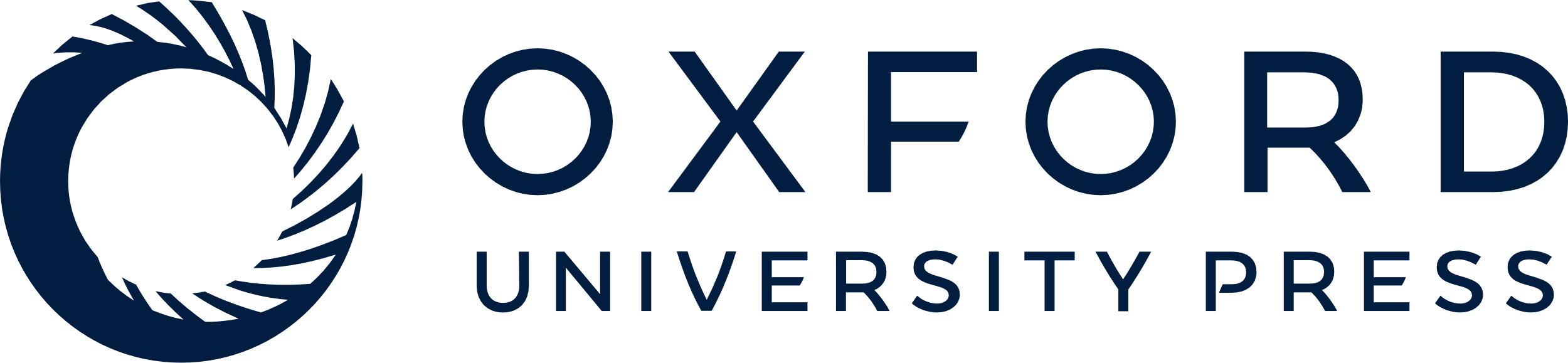 [Speaker Notes: Figure 4. Dimensionality of the MT sites using the WAL (top) and Bahr (bottom) criteria. Diamonds—3-D structure; Circles—3-D galvanic distortion of a 2-D region/Bahr class 5; Stars–pure twist of the electric field (WAL)/weak galvanic distortion, Bahr class 3; squares—2-D region. The white circles highlight sites where the dimensionality was difficult to determine. The Galloway survey of Tauber et al. (2003) has been expanded for clarity. See text for details.


Unless provided in the caption above, the following copyright applies to the content of this slide: © 2006 The Authors Journal compilation © 2006 RAS]